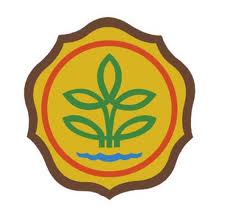 Epidemiologi Lapangan Tingkat Lapangan
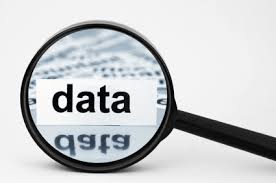 Sesi 9 – Mengumpulkan data dan menghitung kasus
[Speaker Notes: Catatan Facilitator
Langkah 1 – Perkenalan

Selamat datang 

Ingatkan akan peraturan kepesertaan jika perlu]
[Speaker Notes: Catatan fasilitator

Ini sebagai pengingat untuk fasilitator bahwa mereka sebaiknya memasukkan gambar ke dalam file PowerPoint file  jika mereka memiliki gambar-gambar yang relevan. Gambar-gambar yang dimasukkan sebaiknya dalam format jpeg  untuk menghindari membesarnya file PowerPoint file  dan sulit dibuka.

Langkah 1 - Perkenalan
Rangkuman sesi 8
Pendekatan epidemiologis untuk investigasi penyakit yang lebih besar
Manfaat pendekatan epidemiologi
Menjelaskan kasus dan bukan kasus]
Di sesi ini kita akan membicarakan tentang:
Bagaimana mengumpulkan data dan menghitung kasus penyakit
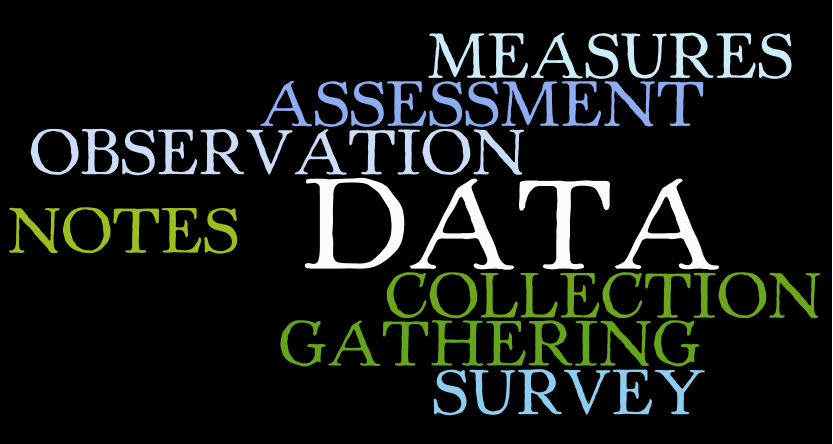 [Speaker Notes: Catatan fasilitator
Langkah 1 – Perkenalan

Kenalkan isi penting dari materi yang akan disampaikan dan didiskusikan selama sesi ini]
Kegiatan
Tugas untuk semua orang:
Sekarang kita memahami apa itu definisi kasus– 

1. Bagaimana anda akan mengumpulkan informasi mengenai kasus dan bukan kasus
[Speaker Notes: Catatan fasilitator
Langkah 2 – kegiatan untuk meningkatkan rasa ingin tahu

Penting untuk membuat peserta berada pada kerangka pemikiran yang tepat untuk belajar. 

Dengan meningkatkan rasa ketertarikan atau ingin tahu mereka, memeriksa pemahaman mereka sekarang dengan cara ini,  sebelum pemutaran video anda menyiapkan mereka untuk mendengarkan dengan lebih serius.  

Mereka memusatkan pemikiran mereka pada topik-topik yang akan dibicarakan dalam video.

Minta kelompok untuk memikirkan tentang pertanyaan
Kemudian minta peserta untuk membicarakan ide-ide yang mereka miliki
Setelah pemutaran video akan ada waktu bagi peserta untuk merefleksikan kegiatan ini dan berdiskusi dalam kelompok.]
Video
Putarkan rekaman file PowerPoint untuk sesi 9
[Speaker Notes: Catatan fasilitator
Langkah 3: Putarkan video atau rekaman file PowerPoint  atau materi saat ini

Putar video atau rekaman PowerPoint]
Setelah menyaksikan rekaman PowerPoint
Dalam video ini kita belajar tentang
Bagaimana mengumpulkan data kasus dan bukan kasus

Tugas untuk semua orang:
Lihat lagi ide anda untuk pertanyaan sebelum pemutaran video. 
Apakah pandangan anda berubah?
[Speaker Notes: Catatan fasilitator
Langkah 4: Diskusikan isi dari rekaman PowerPoint 

Pastikan semua orang memiliki pemahaman yang jelas akan materi ini.  Lihat Buku Panduan untuk mendapat informasi lebih banyak.

Tanya jika peserta ingin berbicara tentang…
Minta peserta untuk merefleksikan jawaban-jawaban untuk kegiatan sebelum pemutaran video. 

Minta peserta untuk mengangkat tangan jika pandangan mereka berubah mengeni penyebab atau jika mereka melihat dengan cara pandag baru setelah menyaksikan video

Selalu pastikan pertanyaan dan kebingungan peserta terjawab sebelum anda melanjutkan.]
Kegiatan kelompok – Investigasi kasus FMD di Desa ThaiInformasi latar belakang
Desa Thai di Provinsi Lampang dengan 91 rumah tangga yang memiliki sapi dan kerbau.

Dilaporkan terjadi wabah pada 29 Januari
Tim investigasi mengunjungi dan mengumpulkan detil informasi perkembangan outbreak tersebut (tipe Asia 1).
Di wilayah tersebut sudah pernah menggunakan vaksin sebelumnya (vaksin tipe O) tetapi hanya sedikit ternak yang divaksinasi.
[Speaker Notes: Catatan fasilitator
Langkah 5 – kegiatan kelompok – Investigasi pada kasus keguguran babi

Pertama, mintalah para peserta untuk membaca informasi latar belakang untuk membangun suasana]
Kegiatan kelompok – Investigasi kasus FMD di Desa Thai
Kita dapat menggunakan data kasus dan non kasus untuk menghasilkan persentase estimasi
Bagaimana kita bisa menggunakan perkiraan ini untuk menilai terjadinya penyakit dan keparahan dalam berbagai kelompok hewan?
Pada kasus wabah yang sudah dipastikan  dimana denominator adalah seluruh hewan berisiko terkena penyakit, estimasi biasa disebut angka serangan/ attack rates (AR)
[Speaker Notes: Catatan fasilitator
Langkah 5 – Kegiatan kelompok – Investigasi pada abortus babi

Bagi peserta dalam kelompok kecil, masing-masing kelompok menjawab pertanyaan berikut

Peserta akan menjawab pertanyaan di secarik kertas

Minta mereka untuk memberitahu jika mereka selesai

Keliling ruangan dan pantau perkembangan mereka]
Aktifitas kelompok– FMD di desa Thai
Apakah ternak muda lebih mungkin terkena FMD jika dibandingkan dengan ternak dewasa?
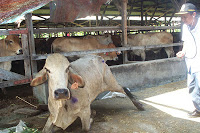 [Speaker Notes: catatan
Langkah 5 – Aktifitas kelompok – FMD di desa Thai

Pertanyaan 2

Pertama , kumpulkan angka/data lalu gunakan excel atau kalkulator untuk menentukan persentase tiap baris

Baris pertama:  (15/30)*100=50%]
Aktifitas kelompok– FMD di desa Thai
Apakah ternak muda lebih mungkin terkena FMD jika dibandingkan dengan ternak dewasa?
[Speaker Notes: catatan
Langkah 5 – Aktifitas kelompok – FMD di desa Thai

Pertanyaan 2

Pertama , kumpulkan angka/data lalu gunakan excel atau kalkulator untuk menentukan persentase tiap baris

Baris pertama:  (15/30)*100=50%


Kemudia kita dapat mempergunakan rasio dari dua estimasi AR dari sapi untuk dibandingkan dengan kejadian antara sapi muda dan dewasa.

Pada ternak sapi muda, 50% dari sapi muda terkena FMD. Sedangkan pada sapi dewasa 32.8% terkena FMD.

Jika kita rasiokan dua data ini kita mendapatkan 50/32.8=1.52

Ini yang kita sebut dengan risiko relatif  atau RR. Angka ini menunjukkan sapi muda memiliki kecenderungan 1,52 kali lebih besar untuk terkena FMD jika dibandingkan dengan sapi dewasa atau kecenderungan 52%.

Ini adalah pengukuran langsung risiko penyakit.

Apa yang ditunjukkan olej hasil perhitungan ini? – ternak muda (sapi ataupun kerbau) terlihat lebih mungkin terkena FMD]
Di sesi ini kita membicarakan tentang:
Ide mengenai bagaimana mengumpulkan data dan menghitung kasus penyakit
[Speaker Notes: Catatan fasilitator  
Langkah 6 – Ringkasan sesi

Tanyakan jika ada pertanyaan atau kebingungan

Selalu pastikan pertanyaan atau ketidaktahuan peserta terjawab sebelum anda melanjutkan.]
Kesehatan hewan yang lebih baik untuk Indonesia
Belajar ketrampilan baru
Konsep kunci Sesi 9
Data pada kasus dan bukan kasus berasal dari
Menanyakan peternak
Pengamatan langsung tanda-tanda penyakit pada hewan
Hasil laboratorium
Improve your 
job satisfaction
Have fun
[Speaker Notes: Catatan fasilitator
Langkah 6 – Ringkasan sesi

 Tegaskan konsep kunci yang dibicarakan di sesi ini.

Jika waktu memungkinkan diskusikan hal-hal yang muncul]